Benzodiazepines: A New Kind of Pandemic
Jolene Bressi, PharmD, PMP, BCMAS
Member, Board of Directors,
The Alliance for Benzodiazepine Best Practices
Lori Mor, PharmD, BCPS
Staff Pharmacist,
CarolinaEast Health System
Faculty Disclosure
Jolene Bressi and Lori Mor declare no existence of a financial interest in any amount related to the content of this activity.


Advisory Board members and other individuals, not previously disclosed, who may review, propose recommendations, and/or edit the content of PharmCon CE activities declare no existence of a financial interest in any amount related to the content of this activity.
Learning Objectives
At the conclusion of this activity, participants should be better able to:
Recall prescribing principles for benzodiazepines and understand diazepam mg equivalents (DME) while identifying its usefulness in deprescribing 
Recognize appropriate guidance for prescribing and the systems in place for deprescribing 
Using a case study, cite appropriate steps for tapering and deprescribing
Recognize elements of effective patient communications in regard to benzodiazepine use and tapering
Mechanism of Action
Munro, G. et al. (2009). Trends in pharmacological sciences, 30(9), 453–459.
Braunwald, E. et al. (2001). Harrison’s 15th Edition: Principles of Internal Medicine. McGraw-Hill, p 2559
[Speaker Notes: To understand benzodiazepines, we must first understand how they work in the body. Strap on your seatbelts as we travel back to our college pharmacology. Here’s graphic depiction of the GABA receptor. As you can see from the graphic it is a pentametric membrane glycoprotein which has 15 known subunits. Drug binding to the GABA receptor activates chloride channels. This activation maintains neuronal plasma membranes at resting potential thereby inhibiting action potential generation. The GABA receptor and more specifically the GABA A receptor is important in understanding mechanism of action for ethanol, barbiturates, and benzodiazepines as it is the binding site of all 3.]
Mechanism of Action (Continued)
Munro, G. et al. (2009). Trends in pharmacological sciences, 30(9), 453–459.
Braunwald, E. et al. (2001). Harrison’s 15th Edition: Principles of Internal Medicine. McGraw-Hill, p 2559
[Speaker Notes: Benzodiazepine as well as their predecessors' barbiturates act on the GABA receptor. What is the GABA receptor? The GABA receptor is a inhibitory neurotransmitter in the nervous system.  Benzodiazepines act specifically on the GABA-A receptor. The GABA-A receptor  can further be broken down into subtypes Type 1 and Type 2 with older benzodiazepines like valium binding non-specifically with both Type 1 and Type 2 while newer benzodiazepine receptor agonists such as zolpidem acting selectively on the GABA-A alpha 1 receptor. 
Adobe Stock #: 277569205]
History: Barbiturates
Clinical introduction of barbiturates in 1904
Act on the GABAA receptor (including the alpha and beta subunits)
Used for sleep disorders, seizures, and anesthesia
Barbiturates still in use for seizure, severe forms of sleep disorders, and anesthesia
50 molecules used clinically throughout the 20th century out of 2500 developed
Belief they were harmless and safer alternative to opiates
López-Muñoz, F. et al. (2005). Neuropsychiatric disease and treatment, 1(4), 329–343.
Anslinger, H. J. (1952). Food, Drug, Cosmetic Law Journal, 7(3), 211–214.
Wick J. Y. (2013). The Consultant pharmacist : the journal of the American Society of Consultant Pharmacists, 28(9), 538–548
[Speaker Notes: No that we understand the importance or the GABA A receptor and how benzodiazepines bind to the receptor, now we will take a look at the history of how benzodiazepines were created. Let’s strap back into our time machine and review the history of barbiturates and how they set the stage for benzodiazepines. Barbiturates came to market in 1904. They bind to both the alpha and beta subunits of the GABA A receptor. They were used and still are in use to this day for sleep disorders, seizures, and anesthesia. Fifty unique molecules were used clinically within the barbiturate class were used at one time or another, although over 2500 were developed throughout the 20th century. Of these 50 used clinically even fewer were used routinely in clinical practice. Their early adoption into general practice by doctors and pharmacists hinged on the belief that they were harmless and a safer alternative to opiates. Between the 1920’s and 1950’s barbiturates were the only widely available drugs used as both sedatives and hypnotics. Their popularity escalated throughout the 1930’s and 1940’s despite a growing body of evidence demonstrating harms such as addiction and overdose deaths. By 1951 the subcommittee on narcotics of the Ways and Means committee of the House of Representatives held hearing on the topic of barbiturates. They were placed under the purview of federal narcotics law which stipulated that they would only be available to patients with a physician prescription. Popularity of barbiturates continued to grow until the 1960’s when benzodiazepines came to market after which their popularity waned. The emphasis on improved product safety was again echoed with the introduction of benzodiazepines.
Adobe Stock ID: 192808129]
History: Barbiturates (Continued)
Between 1920s and 1950s they were the only widely available drugs used as sedatives and hypnotics
Barbiturate popularity peaked in the 1930s/1940s 
Despite widespread use, the main drawbacks were seen to be addiction and death by overdose
Barbiturates were over-the-counter until 1951, when they required physician prescription
Popularity waned in the 1960s with the introduction of benzodiazepines
As popularly increased, so did the number of deaths associated with overdose and suicide from barbiturates
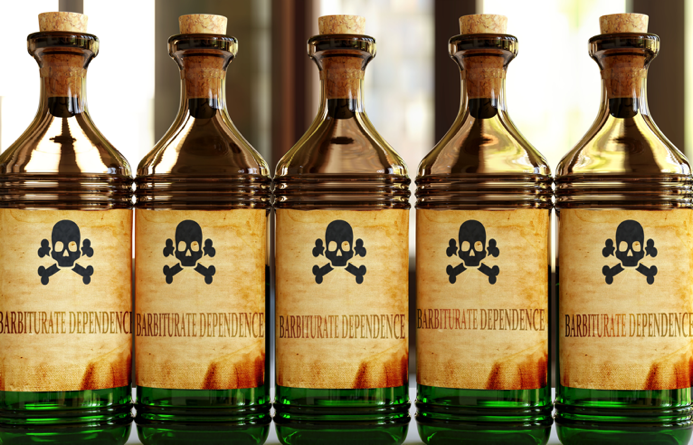 López-Muñoz, F. et al. (2005). Neuropsychiatric disease and treatment, 1(4), 329–343.
Anslinger, H. J. (1952). Food, Drug, Cosmetic Law Journal, 7(3), 211–214.
Wick J. Y. (2013). The Consultant pharmacist : the journal of the American Society of Consultant Pharmacists, 28(9), 538–548
Death of a Star
https://archive.nytimes.com/www.nytimes.com/books/98/11/22/specials/monroe-obit1.html Accessed 4/3/23
[Speaker Notes: The most famous death attributed in part to barbiturates has been that of Marilyn Monroe who died on August 5, 1962. 
Adobe Stock #: 314851728]
History: Benzodiazepines (BZD)
First benzodiazepine, chlordiazepoxide, in 1960
Diazepam was introduced in 1963
Marketing focused on less toxicity (compared to barbiturates) and less likelihood of dependence
By the 1970s, diazepine topped most frequently prescribed lists
Purdue Pharma was an early marketer of Valium®: first drug to reach $1 billion in sales
López-Muñoz, F. et al. (2005). Neuropsychiatric disease and treatment, 1(4), 329–343.
Anslinger, H. J. (1952). Food, Drug, Cosmetic Law Journal, 7(3), 211–214.
Wick J. Y. (2013). The Consultant pharmacist : the journal of the American Society of Consultant Pharmacists, 28(9), 538–548
[Speaker Notes: The backdrop of suicides and accidental overdoses resulting in death combined with the death of a popular culture icond set the background for the popular emergence of benzodiazepines. As earlier mentioned, extensive research chemisty was done with barbiturates leading to the discovery of meprobamate in 1955 and the first benzodiazepine chlordiazepoxide under the brand name Librium in 1960. By 1963 diazepam was introduced to market and marketed as being less toxic and less likely to cause dependence in comparison to barbiturates. Within a decade of market introduction it was nationally one of the the most frequently prescribed medications. Diazepam’s popularity was increased through slick marketing campaigns by Authur Sackler and Purdue Pharma with Valium being the first drug to reach 1 billion dollars in sales. 
Adobe Stock #: 436785331]
History: Benzodiazepines (BZD)
35 BZD or BZD derivatives available with prescription, 21 of which are sold internationally
Flunitrazepam (Rohypnol®), “date-rape drug”, patented 1962, available 1974
By 1975, six BZDs placed on DEA schedule IV
Peak use of Valium® in 1978, with 2 million units produced
By 1979, Senator Ted Kennedy opened a Senate investigation into BZD dangers
This national attention towards diazepine led to reduced prescribing in the years to come
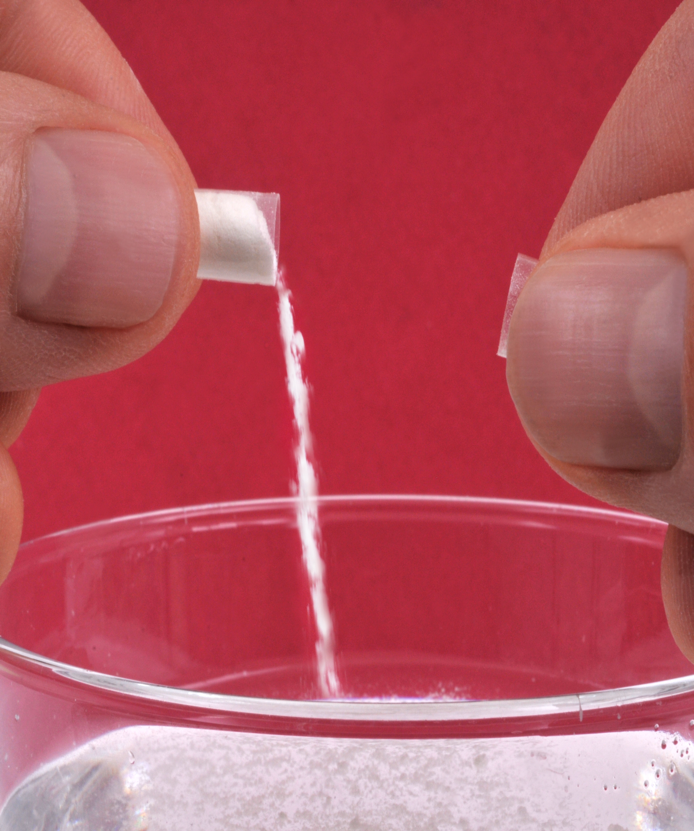 CFR 21, Section 1308.14. 2018.
https://www.benzoinfo.com/a-brief-history-of-benzodiazepines/
Wick J. Y. (2013). The Consultant pharmacist : the journal of the American Society of Consultant Pharmacists, 28(9), 538–548.
Liebrenz, M. et al. (2016). The journal of the American Academy of Psychiatry and the Law, 44(3), 328–337.
[Speaker Notes: Adobe Stock #: 503433913]
History: Benzodiazepines (BZD) Continued
Diazepam (Valium®) prescriptions dropped by 50% between 1975 and 1980
Alprazolam (Xanax®) came to market in 1981
As rxs for diazepam dropped, the popularity of alprazolam grew
Alprazolam is still the most frequently prescribed BZD
BDZs have a wide range of uses: sedative-hypnotic, anti-anxiety, muscle relaxant, anti-convulsant, anesthesia, panic disorders, and alcohol withdrawal
Double-edged sword for conditions such as anxiety and insomnia, as prolonged use can lead to rebound effects
Ait-Daoud, N. et al. (2018). Journal of addiction medicine, 12(1), 4–10. 
https://www.deadiversion.usdoj.gov/drug_chem_info/benzo.pdf Accessedd 4/3/23
Kales, A, et al. Pharmacology 26, no. 3 (1983): 121-137.
[Speaker Notes: Subsequent to the national negative attention received by diazepam from the Senate hearings, prescription rates of diazepam dropped by 50% from 1975 to 1980. Alprazolam came to market in 1981 filling the prescribing gap left open by diazepam. Popularity for alprazolam grew and has remained high ever since with alprazolam still being the most frequently prescribed benzodiazepine. Part of this popularity is due to their wide range of uses which include, sedation, muscle relaxation, anti-anxiolytic, anti-convulsant, anesthesia, and alcohol withdrawal. In conditions such as anxiety and insomnia they can be a double edged sword with prolonged use leading to rebound effects. 
Adobe Stock #: 508289412]
Benzodiazepines in Pop Culture
1966 release by the Rolling Stones of “Mother’s Little Helper” which sang “and though she’s not really ill, there’s this little yellow pill”
Ted Kennedy led a hearing investigating benzodiazepine dangers in 1979, in which pharmaceutical industry domination in the process led to the vilification of diazepam as the “scary tranquilizer” while newer products were portrayed as “good anxiolytics”
Negative effects of BZDs have only been highlighted with recent popular movies such as Take Your Pills: Xanax® and As Prescribed
https://www.benzoinfo.com/a-brief-history-of-benzodiazepines/ Accessed 4/3/23
Peppin, J. et al. (2020). The benzodiazepines crisis (1st ed.). Oxford University Press.
https://www.govinfo.gov/app/details/CHRG-93shrg21945O Accessed 4/3/23
[Speaker Notes: Benzodiazepine use has become so widespread it has seeped into our popular culture like almost no other drug class. The Rolling Stones released a song in 1966 titled “Mother’s Little Helper.” It’s lyrics sang the words “and though she’s not really ill, there’s this little yellow pill.” This was referencing diazepam 5 mg and it’s distinct yellow color, the brand of which has a unmistakable V punched in the center. The Senate hearing led by Ted Kennedy regarding the dangers of benzodiazepines in 1979 came only 6 years after Senate hearings regarding the abuse of barbiturates in 1973. During the benzodiazepine hearing the pharmaceutical industry dominated the commentary which largely portrayed diazepam as a “scary tranqulizer” while newer products were depicted as “good anxiolytics.” Even recently films often reference this drug class and one product specifically: alprazolam. Recently the negative effects of this drug class have been highlighted in films such as “Medicating Normal,” “Take Your Piills: Xanax,” and “As Prescribed.”
Adobe Stock #: 190022179]
Common Uses of Benzodiazepines
Benzodiazepines and benzodiazepine receptor agonists are commonly used to treat anxiety and insomnia
Not considered first-line therapy
When used to treat insomnia
Effects wear off within a few weeks
Rebound insomnia has been reported upon discontinuation
Even after 1 month of daily use, patients have the potential for a withdrawal syndrome that can last for months
Ravindran, L. N. et al. (2010). The Journal of Clinical Psychiatry, 71(7), 839–854. 
Touitou, Y. (2007). Annales Pharmaceutiques Francaises, 65(4), 230–238. 
Kroenke, K., et al. (2007). Annals of Internal Medicine, 146(5), 317.
Bandelow, B., & Michaelis, S. (2015). Dialogues in clinical neuroscience, 17(3), 327–335
[Speaker Notes: Now let’s dive into our first objective. The most frequently prescribed indications for both BZDs and Z-drug are anxiety and insomnia. Lifetime prevalence of anxiety has been reported to be between 34% to 20%. BZDs are not considered first line therapy for anxiety. BZDs are not considered first line therapy for anxiety whereas SSRIs or SNRIs are preferred. 
Adobe stock #: 357284083]
FDA-Approved Indications
Anxiety
Insomnia 
Muscle relaxation 
Seizure
Anesthesia
Panic disorders
Alcohol withdrawal
https://www.ncbi.nlm.nih.gov/books/NBK470159/ Accessed 4/3/23
Edinoff, A. N., et al. (2021). Neurology international, 13(4), 594–607.
[Speaker Notes: As was mentioned earlier in the presentation, benzodiazepines are used for a variety of indications. They are most frequently prescribed for anxiety and insomia. They are also indicated for muscle relaxation due to spasticity, seizures, anesthesia, panic disorders, and alcohol withdrawal. Non-FDA approved indication for use
Adobe Stock # 209269490]
Non-FDA Approved Indications
Sleep disorders
Tourette’s Syndrome
Delirium
Delirium Tremens
Akathisia
https://www.ncbi.nlm.nih.gov/books/NBK470159/ Accessed 4/3/23
https://www.ncbi.nlm.nih.gov/books/NBK519543/ Accessed 4/3/23
Lima, A. R., et al. (2002). The Cochrane database of systematic reviews, 1999(1), CD001950.
[Speaker Notes: As we all are aware, benzodiazepines like many other prescription medications are used for “off-label” indication. Non-FDA approved indications for use include sleep disorders, Tourette’s Syndrome, Delirium, Delirium Tremens, and Akathisia. As a refresher for those how may not remember the definition of akathisia, akathisia is a neuropsychiatric disorder that occurs as an adverse effect of medication and manifests as psychomotor restlessness. Akathisia has been linked most frequently to antipsychotic medications ,although it has been noted with other drug classes such as calcium channel blockers, anti-emetics, and cocaine. Akathisia is most frequently seen with first generation antipsychotics. Although benzodiazepines can be used off label for akathisia, they have reported to cause akathisia in some patients. 
Adobe Stock #: 275079832]
Prescribing Guidelines
22 prescription guidelines written specifically about BZDs
1 prescription guideline uses GRADE methodology
Over 80 guidelines which include BZDs, most of which are written by professional organizations, are are limited to the treatment of a specific condition
Above-mentioned guidelines are often inconsistent or do not cover all aspects of BZD prescribing
https://effectivehealthcare.ahrq.gov/get-involved/nominated-topics/safe-use-prescription Accessed 4/3/23
[Speaker Notes: There are NO GRADE methodology guidelines covering all use indications for benzodiazepines. 
Adobe Stock #: 180954219]
Who Should Avoid Benzodiazepines?
Pregnant or nursing women
Pregnancy category D
Use is not teratogenic
International prevalence of benzodiazepines during pregnancy is 1.9%
Higher risk of spontaneous abortion
Higher risk of preterm birth
Increased risk of need for neonatal ventilatory support
Increased risk of floppy infant syndrome (hypotonia)
Linked to low birth weight, preterm labor, and intrauterine growth restriction
Wikner, B.N., et al. Pharmacoepidemiol. Drug Saf. 2007, 16, 1203–1210.
https://www.accessdata.fda.gov/drugsatfda_docs/label/2011/018276s045lbl.pdf Accessed 4/3/23
Bais, B., et al. (2020). Journal of affective disorders, 269, 18–27. 
Edinoff, A. N., et al. (2021). Neurology International, 13(4), 594–607.
[Speaker Notes: The first patient group with whom BZD’s should be avoided is pregnant or nursing women. Both mother and baby are at increased risk of adverse effects due to slowed drug metabolism. Additionally BZD’s can cross the placental barrier causing increased drug exposure. Benzodiazepines are listed as pregnancy category D (studies in pregnant women have demonstrated a risk to the fetus; potential benefits of the drug may outweigh the risks).. While a therapeutic dose has not been proven teratogenic, use during pregnancy has been linked to low birth weight, preterm labor, and intrauterine growth restriction. The unborn fetus is at high risk for “floppy infant syndrome,” especially during the 3rd trimester, characterized by muscle laxity, failure to suckle, and oversedation. Approximately two weeks after birth, the infant experiences withdrawal consisting of continued difficulty feeding, high pitched cries, hyperexcitability, and consequently possible failure to thrive. The ultimate concern is that such fetuses will later be susceptible to autism, learning difficulties, attention deficit disorder, and general hyperactivity. During a large and recent systematic review and meta-analysis of prevalence of BZD and BZD-related drug exposure before, during, and after pregnancy was analyzed, it was found that when studies used prescription or dispensing records as a proxy for benzodiazepine use, the pooled prevalence was lower than when women reported their benzodiazepine use. This can be due to women using medication of a friend or family member, those seeking medication through illicit channels, or potential under-reporting due to shame associated with use. 
Adobe stock # 484188960]
Who Should Avoid Benzodiazepines?
Elderly
Criteria for use
BEERs criteria
START/STOPP criteria
Increased risk of:
Cognitive impairment
Delirium
Falls/fractures
Motor vehicle accidents
Edinoff, A. N., et al. (2021). Neurology International, 13(4), 594–607.
Paul Gallagher, Denis O’Mahony, STOPP. (2008)  Age and Ageing, 37(6). 673–679.
https://www.health.ny.gov/professionals/protocols_and_guidelines/docs/inappropriate_med_for_older_people.pdf Accessed 4/3/23
https://www.accessdata.fda.gov/drugsatfda_docs/label/2016/018276s052lbl.pdf Accessed 4/3/23
https://www.accessdata.fda.gov/drugsatfda_docs/label/2021/017794s048lbl.pdf Accessed 4/3/23
[Speaker Notes: What does the package insert say: 
Lorazepam
Clinical studies of lorazepam generally were not adequate to determine whether subjects aged 65 and over respond differently than younger subjects; however, the incidence of sedation and unsteadiness was observed to increase with age. Clinical circumstances, some of which may be more common in the elderly, such as hepatic or renal impairment, should be considered. Greater sensitivity (e.g., sedation) of some older individuals cannot be ruled out. In general, dose selection for an elderly patient should be cautious, and lower doses may be sufficient in these patients.
Alprazolam:
The elderly may be more sensitive to the effects of benzodiazepines. They exhibit higher plasma alprazolam concentrations due to reduced clearance of the drug as compared with a younger population receiving the same doses. The smallest effective dose of alprazolam should be used in the elderly to preclude the development of ataxia and oversedation.
Common language between BZD products suggests greater risk of adverse effects and if needed use at lower doses due to slowed metabolism and  potential for hepatic and renal  elimination. 
BEERs Criteria
A list of potentially inappropriate medications (PIMs) was developed and published by Mark H. Beers and colleagues for nursing home residents in 1991 and was subsequently expanded and revised to include all settings of geriatric care. The most recent update is from the American Geriatrics Society. Studies have shown a strong link between the medications listed in the Beers Criteria and poor patient outcomes. The 2019 American Geriatrics Society Beers Criteria recommends benzodiazepines be avoided in all older adults (those 65 and older)  due to risk of cognitive impairment, delirium, falls, fractures and motor vehicle crashes. In addition to identifying drugs for which safer pharmacological or non-pharmacological alternatives are available, addressing these PIMs may also reduce the total number of medications that geriatric patients are prescribed.
STOPP Criteria (Screening Tool of Older Persons' potentially inappropriate Prescriptions)
The STOPP criteria are significantly associated with adverse drug events in older people with an acute illness. STOPP places special emphasis on potential adverse drug-drug interactions and duplicate drug class prescriptions. These PIMs include a prioritized list to assist the prescriber or medication reviewer in minimizing drug-related adversity. The STOPP criteria and Beers criteria have several areas of overlap. Both sets of criteria emphasize the higher risk of adverse drug reactions and events in older people with use of long-acting benzodiazepines, tricyclic antidepressants, anticholinergic drugs, and non–cyclooxygenase 2–selective nonsteroidal anti- inflammatory drugs. Both sets of criteria also focus on several common potential adverse drug-disease interactions in older people.
Adobe stock #: 5177745]
Who Should Avoid Benzodiazepines?
Pediatrics
Guidelines do not recommend use for anxiety disorders
Commonly used in procedural settings to alleviate pre-procedural stress
Use of BZDs in children is mostly limited to short-acting agents like midazolam
Few studies regarding the use in acute anxiety outside of pre-procedural setting
Small studies in treatment of generalized anxiety and acute anxiety
CBT is recommended instead of BZDs
Kuang, H., et al. (2017). Depression and anxiety, 34(10), 888–896.
[Speaker Notes: Limited research exists regarding the effects of benzodiazepines in pediatric populations. The use of benzodiazepines for anxiety in children is limited mostly to the use of short-acting agents (e.g. midazolam) as sedatives prior to surgical or dental procedures. Meta-analysis has demonstrated that benzodiazepines are significantly more effective than control conditions in treating anxiety in procedural settings in children.
Studies into use for anxiety disorders in children have been sparse and severely underpowered. Adverse effects that have been noted include dry mouth, drowsiness, fatigue, blurred vision, abdominal pain, headache, and dizziness, worsened disinhibition, oppositional behavior and irritability. Behavioral therapies and techniques should be used preferentially to medications as they have better evidence of efficacy and do not have the side-effect concerns of BZDs. Cochrane Review concluded that “no controlled evidence could be found for the efficacy of benzodiazepines to warrant their increased prescription for pediatric patients.” This review brought to light concerns regarding adverse effects (including disinhibition) and the potential for dependence with benzodiazepine use. Benzodiazepines are not recommended for the long-term treatment of anxiety in children. Although more research needs to be completed there may be limited benefit to BZDs in 2 particular groups 
1) children requiring adjunctive as needed therapy for to manage crippling intermittent anxiety for children refractory to evidence-based pharmacotherapy and psychotherapy. 
2) to manage acute anxiety and aggressive behavior in a severely impaired pediatric anxiety population, especially on an inpatient setting as an alternative to off-label use of atypical antipsychotics. 
Adobe Stock #: 122235542]
Who Should Avoid Benzodiazepines?
Those taking opioids or illicit drugs
Black box warning regarding co-prescribing of opioids and BZDs
Increased mortality
Increased ER visits
Increased inpatient admits
BZDs should not be used in patients with SUD (substance use disorder)
Sun EC, et al. (2017). BMJ. 2017;356:j760.
DuPont R. L. (2017). Journal of addiction medicine, 11(2), 84–86.
https://nida.nih.gov/research-topics/opioids/benzodiazepines-opioids Accessed 4/3/23
Jessell, L., et al. (2020).  Journal of substance abuse treatment, 109, 56–60.
https://health.ri.gov/publications/guides/ConsiderationsForCliniciansWhenCo-PrescribingBenzodiazepinesAndOpioids.pdf Accessed 4/3/23
[Speaker Notes: In 2016, the FDA issued a black boxed warning on all benzodiazepines and opioids regarding serious adverse risk with concomitant use. Combined use increases the risk of fatal overdose. 14% of all overdose deaths involve combined use of benzodiazepines and opioids in 2021. Concomitant use of benzodiazepines with opioids has been associated with increased mortality, increased ER visits, and increased inpatient admissions. Patients with substance use disorders (SUDs) should not use benzodiazepines to treat anxiety, insomnia, or anything else, for the same reasons that they should not drink any alcohol or use other drugs, regardless of their primary drug used. Once the addiction "switch" is thrown on, it never again goes off. 
Adobe stock #: 138990437]
Who Should Avoid Benzodiazepines?
COPD
Sleep apnea
Acute asthma
Emphysema
Advanced liver disease
Kidney disease
https://adf.org.au/drug-facts/benzodiazepines/ Accessed 4/3/23
https://www.accessdata.fda.gov/drugsatfda_docs/label/2021/017794s048lbl.pdf Accessed 4/3/23
[Speaker Notes: There are several other patient populations where benzodiazepines are not recommended or should be used with extreme caution. These include patient with COPD, sleep apnea, acute asthma, emphysema, advanced liver disease and kidney disease. 
Adobe Stock #: 502215418]
Population Health – Female Focus
Women are more likely to be:
Diagnosed with anxiety disorders
Prescribed benzodiazepines 
Lifetime users of benzodiazepines
Women are also more likely to be misdiagnosed with:
Anxiety
Attention-Deficit/Hyperactivity Disorder
Supraventricular Tachycardia
Quinn, P. O., & Madhoo, M. (2014).
McHugh, R. K., et al. (2021). Addictive Behaviors, 112, 106608.
McHugh, R. K., et al. (2020). Journal of Psychiatric Research, 128, 33–37.

Colucci, R. A., et al. (2010).. American Family Physician, 82(8), 942–952.
Morgan, S. G., et al. (2016). Age and Ageing, 45(4), 535–542.
[Speaker Notes: Women have an overall higher lifetime prevalence of anxiety disorders diagnosis and with that comes the increased overall use of benzodiazepines. Estimated past year prevalence of benzodiazepine misuse is 2%. 
AdobeStock: 573996765]
Major Risks Associated With Benzodiazepine Use
Cognitive impairment
Meta-analysis looking at long-term use of diazepam showed that it led to cognitive impairment lasting well after discontinuation
Motor vehicle accidents
Observational study found that driving while on a benzodiazepine was equivalent to driving with a blood alcohol level of 0.050-0.079%
Hip fractures
Risk of hip fractures increased ~ 50%
Zolpidem found to increase risk by 2.5 times in persons >65 years of age
Wick, J. Y. (2013). The Consultant Pharmacist, 28(9), 538–548.
Movig, K. L. L., et al. (2004). Accident; Analysis and Prevention, 36(4), 631–636.
Finkle, W. D., et al. (2011). Journal of the American Geriatrics Society, 59(10), 1883–1890.
Thomas, R. E. (1998). Canadian Family Physician Medecin De Famille Canadien, 44, 799–808.
[Speaker Notes: Even when taken as prescribed and patients are properly counseled by their pharmacists, it is important to remind them that long term and lasting adverse events have been linked to use. Long term cognitive impairment has been noted with recovery in many cognitive domains but lasting impairment versus control groups. Benzodiazepines have also been linked with a doubled risk of motor vehicle accidents. Other observational studies support benzodiazepine use equivalent to blood alcohol levels ranging between 0.050-0.079%. Although we caution patients not to drive while using benzodiazepines, we as healthcare professionals know they do not always abide by our cautions. Noting doubled risk of MVA with concomitant BZD use may be vital to them choosing not to use BZDs while driving or during the therapeutic dose interval of BZDs. Hip fractures are known to increase both morbidity and mortality. Short term length of use of BZDs and Z-drugs had a 140% increased risk of hip fracture versus long term use which carried a 20% increased risk of hip fracture. Since newly start patients have an increased risk of hip fracture due to falls than patients who have been taking BZDs or Z-drugs long term the importance of pharmacist and nursing level patient intervention in the form of patient education is critical. 
Adobe Stock #: 345355676]
The Prescribing of BenzodiazepinesIs Not Clear-Cut
[Speaker Notes: Adobe stock:291010515
As you can see from the previous slides, there are quite a few considerations that must be accounted for when we discuss prescribing of benzodiazepines. Many patient specific factors must be examined as well as individual patient disease states. Since prescribing is not clear cut and is not described by GRADE methodology across the drug class, this is where we as pharmacists and nurses can play a critical role in flagging patients in which prescribing or dose escalation may not be appropriate.]
Prescribing Principles: How Managed Care Has Adopted These Prescribing Principles
HEDIS metrics
Linked to FDA labeling changes in 2020 – used to seeing rejection after 2-4 weeks of use
Labeling changes are important for prescribing
Drug utilization reviews for co-prescribing
https://health.gov/healthypeople/objectives-and-data/data-sources-and-methods/data-sources/healthcare-effectiveness-data-and-information-set-hedis Accessed 4/3/23
https://www.fda.gov/news-events/press-announcements/fda-requiring-labeling-changes-benzodiazepines Accessed 4/3/23
https://grants.nih.gov/grants/guide/rfa-files/RFA-FD-22-027.html Accessed 4/3/23
[Speaker Notes: CMS (Centers for Medicare and Medicaid Services) contracted with NCQA (National Committee for Quality Assurance) to develop a strategy to evaluate the quality of care. Through this contract HEDIS (Healthcare Effectiveness and Data and Information Set) was established. It is a comprehensive set of standardized performance measures designed to provide purchasers and consumers with the information they need for reliable comparison of health plan performance. HEDIS metrics are used by 90% of US Health plans to measure performance on important dimensions of care and service. More than 190 million people are enrolled in health plans that report quality results using HEDIS. FDA labeling changes made in 2020 included included language surrounding duration of use. Most benzodiazepines are recommended for use for periods of weeks or months. While benzodiazepines are important therapies for many Americans, they are also commonly abused and misused, often together with opioid pain relievers and other medicines, alcohol and illicit drugs,” said FDA Commissioner Stephen M. Hahn, M.D. “We are taking measures and requiring new labeling information to help health care professionals and patients better understand that while benzodiazepines have many treatment benefits, they also carry with them an increased risk of abuse, misuse, addiction and dependence.” Based on this most payors adopted utilization management policies regarding duration of use in new start benzodiazepine patients. System rejections generally range from 14 to 30 day plan limitation. This change is subsequent to labeling changes that were made in 2016 regarding co-prescribing with opioids. These labeling changes and the subsequent quality control metrics which were derived from them leave opportunities for healthcare providers to educate their patients regarding appropriate use. More guideline regarding appropriate use can be expected with FDA deprescribing guidelines set to be released in 2025. 
Adobe Stock #: 499839871]
Colorado as an Example of State Legislation
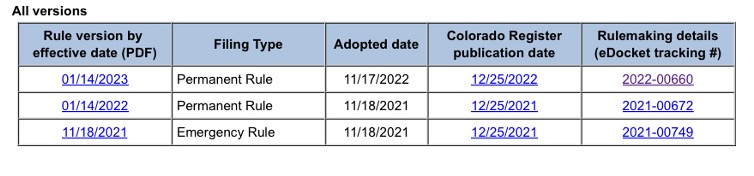 https://www.sos.state.co.us/CCR/eDocketDetails.do?trackingNum=2022-00660  Accessed 4/3/23
What the Intervention Looks Like in EHR
Screenshot from Epic pop-up alert taken 1/31/23
Other States with Legislation in the Pipeline
State legislation to limit dosing for benzo-naive patients
New Jersey
State legislation to reschedule alprazolam and zolpidem
Alabama
State legislation to provide informed consent
Massachusetts
https://malegislature.gov/Bills/192/H2117.Html Accessed 4/3/23
https://alabamaretail.org/news/stop-xanax-rescheduling/ Accessed 4/3/23
https://pub.njleg.gov/bills/2022/A1000/628_I1.PDF Accessed 4/3/23
[Speaker Notes: A variety of legislation has been introduced or debated regarding benzodiazepines across many states. These measures include those similar to Colorado which limit day supply for benzodiazepine naive patients]
Diazepam Milligram Equivalents (DME)
Dose of oral benzodiazepine approximately equivalent to diazepam 5 mg
https://www.benzo.org.uk/bzequiv.htm 
https://clincalc.com 
Brett, J., & Murnion, B. (2015). Australian Prescriber, 38(5), 152–155.
Deprescribing
No “one size fits all” methodology for deprescribing
Several tools available 
Tablet cutting (¼ weekly)
Cut and hold
Dose skipping
Dry taper
Ashton Manual
Micro-taper (0.001-0.003 grams at a time)
Tapering strips
Liquid taper
Compounded 
Water or milk method
Schweizer E, et al. Arch Gen Psychiatry. 1990;47(10):908–915. 
https://www.benzoinfo.com/benzodiazepine-tapering-strategies/ 
https://cbhphilly.org/wp-content/uploads/2019/02/Helping-Patients-Taper-from-Benzodiazepines-FINAL.pdf 
https://pharmaceutical-journal.com/article/opinion/we-designed-a-new-way-of-tapering-antidepressants-but-why-wont-the-health-authorities-recognise-its-value
[Speaker Notes: No patient should ever be made to taper or forced off benzodiazepines against their will. Abrupt stoppage of medication can be deadly and can cause seizures. Taper rates in with dose reduction of 25% weekly were shown to be ineffective for 32-42% of patients. Therefore slower rates should be considered in most patient to alleviate symptoms that are often associated with tapering such as insomnia and anxiety from the down regulation of GABA. 90% of patients who did the 4 week taper experienced withdrawal side effects. Reduction rates between 5-10% weekly are often suggested. 
Another tapering method used is dose skipping. For this method patients decrease their daily doses one by one over the course of weeks until all doses are stopped. While these 2 methods are easy to suggest for the general patient clientele, very few patients may be successful due to withdrawal symptoms and lack of healthcare professional support through the process. The other methods which we will discuss require patients or compounding pharmacies to slowly scale back the dose over a protracted period of time. The most popular tapering methods used and still in popular use is from Dr. Heather Ashton, a British psychopharmacologist, and can be found in the Ashton Manual. This resource is available free online through a quick search. The recommendation is to switch to an equivalent dose of diazepam for a slow defined taper. Diazepam Milligram Equivalents (DME) are used to convert to the appropriate dose of diazepam. The Ashton Manual advocated patient guided tapers with most tapers lasting 10 months or longer depending on starting dose and individual response. Diazepam is used due to it’s long half life. With this method it is difficult to know if patient side effects and withdrawal symptoms are due to new exposure diazepam versus long term benzodiazepine exposure. Additionally there is time additional time in the process due to the switch between all other benzodiazepines to diazepam. For patients capable of using an electronic scale and performing a slow individualized taper at home the micro-taper method can be suggested. For this the patient will need an electronic scale and very small amounts of the drug are subtracted either daily or every few days. Patients using this methods generally take away 0.001-0.003 grams each time they subtract. Benzodiazepine tapering strips may be effective for some patients but are currently only availble in the Netherlands. Compounding pharmacies can fill a gap here by providing either liquid diazepam or a compounded version of the patients originally prescribed benzodiazepine by mixing OraPlus with the crushed powder tablets or a powder drug formulation. For those with an intolerance to the liquid products or those who do not have prescriptions benefits for compounded medication, dry powder or crushed tablets can be mixed with water and milk and taken immediately after mixing for a home version of the liquid taper. 
Adobe Stock # 277548507]
A Case Study
NM is a 45-year-old female presenting for follow up with a new physician after her previous provider retired. She is asking for refills on her prescriptions, including diazepam 10 mg by mouth twice daily and lorazepam 2 mg by mouth every 8 hours, as needed for anxiety.
NM started taking benzodiazepines about 6 years ago after a traumatic car accident that left her anxious and unable to sleep at night
Her new physician consults the pharmacy to                                       help initiate a conversation about appropriate                                          use and possible deprescribing
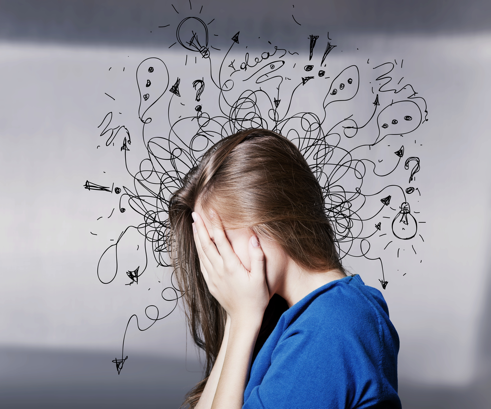 [Speaker Notes: Women are commonly prescribed benzos
Adobe stock: 270119663]
Case Study Continued
Questions to ask when confronted with a patient case:
Has the patient been engaged in this decision? 
What is the indication for use?
Have other appropriate measures been taken to ensure the core complaint is addressed?
Has the patient ever attempted a drug holiday?
What were the results of the drug holiday?
How does the patient utilize the prescription?
[Speaker Notes: Adobe stock:137496052
Has the patient been engaged in this decision?: What does the patient know and how do they feel about the possibility of a dose reduction or discontinuation?
What is the indication and have other appropriate measures been taken to ensure the core complaint is addressed? For NM, is her anxiety otherwise being appropriately treates with an antidepressant? Has she sought out cognitive behavioral therapy?
Drug holiday?
How does the patient utilize the prescription, are they taking the medication around the clock and maximizing prn use? Or are they receiving some fraction of the total daily use? How do they view their doses, are they anxiously watching the clock waiting on their next dose or not?]
Helping NM
Ensure the patient is engaged
Discuss risks and benefits
The withdrawal plan and what symptoms may look like
Recommend initiation of long-term therapy for anxiety based on patient-specific factors
Deprescribing
Typical taper is recommended at a rate of 12.5 - 25% reduction every 2 weeks
Not appropriate for all individuals - NM with a 6-year history of benzodiazepine use
Assess tolerance and dependence
[Speaker Notes: Adobe stock: 582601992]
Tolerance vs. Dependence
Vinker, C. H. & Oliver, B. (2012). Advances in Pharmacological Sciences, 2012. 416864
Back to NM
Start by reducing short-acting agents one dose at a time
Rapid onset and offset can cause uncomfortable fluctuations in levels
Longer-acting agents allow for slow elimination and an easier withdrawal
Utilize available tablet sizes and different formulations to assist
Solution may be useful, if the cost is feasible
Ensure patient has a pill cutter at home for precise splitting
Patient should have close follow-up with provider
Patient should be instructed that if they reach a difficult point in their taper, they can remain at the dose longer that the allotted 1-2 weeks
No specific length of time can be assigned
NM may take anywhere from 3 months to 1 year to taper her prescription
[Speaker Notes: Approximately 24 weeks in duration]
Helping NM
NM may benefit from a reduction of 0.25-0.5 mg of lorazepam starting with her least-thought-about dose of the day for a duration of 1-2 weeks
This could be the morning, midday, or evening doses
May continue this reduction by reducing her other daily doses by 0.25-0.5 mg every 1-2 weeks, until all doses are reduced
May speed up and slow down this process – patient-specific!
Once short-acting dose has been tapered off, can begin slow taper of diazepam by a reduction of 2 mg per dose every 1-2 weeks
Ensure patient has smaller tablet sizes to allow for splitting doses and achieving greater dosing diversity
Alternative Tapering Methodology
Recall DME - Lorazepam 1 mg equivalent to diazepam 5 mg
NM taking a total of diazepam 20 mg per day and lorazepam 6 mg per day
Converting short-acting agents to their DME can lessen the peaks and troughs that cause severe withdrawal
Brett, J., & Murnion, B. (2015). Australian Prescriber, 38(5), 152–155.
Ashton, H. The Ashton manual: benzodiazepines—how they work and how to withdraw. 2002
[Speaker Notes: For patients who may be a little more sensitive to withdrawal and symptoms this may be a better method for them
-Ashton manual has a different conversion based on clinical experience of the authors and does not agree with most literature, used NIH equivalents here but know there is more than one school of thought.]
Alternative Tapering Methodology:Key Concepts
Benzodiazepines differ in their pharmacology in distinct ways
Potency as discussed with DME
Physician education may be required
Half-life and presence of active metabolites, which lead to accumulation
Long-term use causes a decline in the number of GABA receptors in the brain
This decline in GABA function, coupled with a sudden withdrawal of benzodiazepine supplementation, can lead to hyperexcitation of the nervous system
A slow taper that works for a single patient may not work for another
Back to NM:
Diazepam tends to have more hypnotic action than lorazepam
Best to start substitution with the evening dose to see effects of adjustment
Ashton H. The Ashton manual: benzodiazepines—how they work and how to withdraw. 2002
[Speaker Notes: Diazepam with a half life of 172 hours but with accumulation that half life is then extended]
The Patient Experience
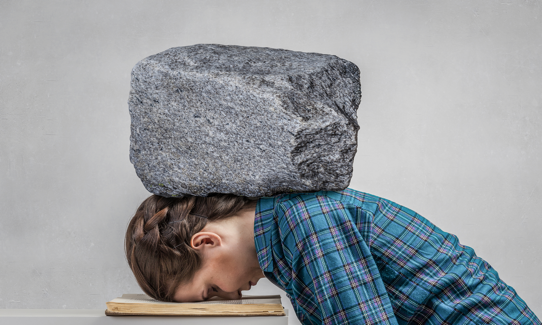 Long-term use of benzodiazepines may lead to:    
Decreased cognition
Memory loss
Sleep disturbances
Anxiety
Approaching conversations of tapering and discontinuation
Patients may fear the unknown
Focus on individualized taper schedules
Explain the side effects and mechanism by which benzodiazepines affect the brain
Manage expectations of withdrawal and have an action plan in case of severe withdrawal
Ensure patients have a strong support system at home
Patients may not trust providers
Find a prescriber comfortable with deprescribing
Describing the exact plan for deprescribing may build trust
Huff, C., et al. (2023). Therapeutic Advances in Psychopharmacology.
Ashton H. The Ashton manual: benzodiazepines—how they work and how to withdraw. 2002
[Speaker Notes: Adobe stock: 136618945
Long-term use leads to a lot of these due to side effect profile and the decreasing efficacy with tolerance
Patients may sometimes be aware this is happening but often they dont realize until after they have stopped the medication
There is no quick fix for this and helping patients understand that puts them in a better mind frame to tackle deprescribing
You may hear term associated with a combination of symptoms associated. with long term adverse side effects seen by patients when withdrawing or tapering from benzodiapines. The term is BIND (Benzodiapine induced neurologic dysfunction).]
Pharmacists Have Come a Long Way…
The practice of modern pharmacy is about 100 years old
The days of “Lick, Stick, Pour, and More” are long gone
Advancement of educational training since the 1920s
Post-graduate training programs
Medication Therapy Management
Immunizations
Higher standards of excellence demand evolution   
Community
Fellow professionals
Government agencies
Payment models
Urick, B. Y., & Meggs, E. V. (2019). 7(3), 98
[Speaker Notes: Adobestock:27652726]
A Multidisciplinary Approach to Management
Interdisciplinary collaboration for effective patient care is a spectrum
Working alongside other professions has a positive impact on the quality and economic burden of patient care
Diverse study backgrounds
Differing approaches to patient care
Alternative focus
How a team works alongside each other is defined by:  
The team’s shared values
Relationships amongst members of the team
The presence of defined roles
Trust amongst members of the team
Hahn, M., et al (2018). International Journal of Clinical Pharmacy, 40(5), 1001–1004.
Waszyk-Nowaczyk, M., et al. (2021). Journal of Multidisciplinary Healthcare, 14, 2101–2110
[Speaker Notes: Adobe Stock #: 144582104]
Barriers to Collaborative Practice
Different views on the roles of a pharmacist
Lack of time
Lack of compensation
Infrastructure and reimbursement problem?
Each profession places value on different objective that they perceive as improving patient care 
Physicians require more assistance with insurance approval and patient counseling
Pharmacists want to assist with the management of drug-related issues
Kelly, D. V., et al. (2013). Canadian Pharmacists Journal / Revue Des Pharmaciens Du Canada, 146(4), 218–226.
[Speaker Notes: Adobe Stock # 120320373
We inherently know that collaborating with physicians and other care providers results in better patient care but there are also major barriers
Plainly said, we disagree on the right way to go about this!]
Ensuring a Collaborative Future
Pharmacists remain the first line of defense for recognizing drug-drug interactions and issues with therapy
More physicians are undergoing residency training alongside a pharmacist than ever before
Collaboration can look different in each setting, but a good approach to communication is key
Understand what credible literature is available to you and what that provider may be reading
Provide succinct explanations of the problem and the proposed remedy
Understand that hesitation may stem from lack of trust or understanding of roles
Key Takeaways
There is no clear-cut GRADE level prescribing or deprescribing guidelines
This ambiguity leaves open opportunity for pharmacists to guide decision-making for appropriate prescribing and deprescribing
The best deprescribing pathway will vary from patient to patient and should be patient-specific
Be understanding and supportive regarding benzodiazepine use and discontinuation
Ask questions and provide support for each patient’s individual journey
References:
Liang, J., & Olsen, R. W. (2014). Alcohol use disorders and current pharmacological therapies: The role of GABAA receptors. Acta Pharmacologica Sinica, 35(8), 981–993. https://doi.org/10.1038/aps.2014.50
Braunwald, E., & Fauci, A., Kasper, D., & Hauser, S., & Longo, D., & Jameson, J.L. (2001). Harrison’s 15th Edition: Principles of Internal Medicine. McGraw-Hill, p 2559. 
Munro, G., Ahring, P. K., & Mirza, N. R. (2009). Developing analgesics by enhancing spinal inhibition after injury: GABAA receptor subtypes as novel targets. Trends in Pharmacological Sciences, 30(9), 453–459. https://doi.org/10.1016/j.tips.2009.06.004
López-Muñoz, F., Ucha-Udabe, R., & Alamo, C. (2005). The history of barbiturates a century after their clinical introduction. Neuropsychiatric disease and treatment, 1(4), 329–343.
Anslinger, H. J. (1952). Barbiturate Legislation. Food, Drug, Cosmetic Law Journal, 7(3), 211–214. http://www.jstor.org/stable/26654302
Wick J. Y. (2013). The history of benzodiazepines. The Consultant pharmacist : the journal of the American Society of Consultant Pharmacists, 28(9), 538–548. https://doi.org/10.4140/TCP.n.2013.538
https://archive.nytimes.com/www.nytimes.com/books/98/11/22/specials/monroe-obit1.html Accessed on 3/28/23
Cooper A. An Anxious History of Valium; What a drag it is getting old—or is it? Valium's heyday is long past, but it lives on as a cultural icon. Wall Street Journal. Nov. 15, 2013 7:30 pm ET.
Liebrenz, M., Schneider, M., Buadze, A., Gehring, M. T., Dube, A., & Caflisch, C. (2016). High-Dose Benzodiazepine Users' Perceptions and Experiences of Anterograde Amnesia. The journal of the American Academy of Psychiatry and the Law, 44(3), 328–337.
Code of Federal Regulations. Title 21, Section 1308.14, Schedule IV Controlled Substances. 2018. Accessed January 19, 2019.
https://www.benzoinfo.com/a-brief-history-of-benzodiazepines/ Accessed 3/27/23
Ait-Daoud, N., Hamby, A. S., Sharma, S., & Blevins, D. (2018). A Review of Alprazolam Use, Misuse, and Withdrawal. Journal of addiction medicine, 12(1), 4–10. 
https://www.deadiversion.usdoj.gov/drug_chem_info/benzo.pdf Accessed 4/3/23
Kales, Anthony, Constantin R. Soldatos, Edward O. Bixler, and Joyce D. Kales. "Rebound insomnia and rebound anxiety: a review." Pharmacology 26, no. 3 (1983): 121-137.
Peppin, J., Pergolizzi, J. V., Raffa, R. B., & Wright, S. L. (Eds.). (2020). The benzodiazepines crisis (1st ed.). Oxford University Press. https://doi.org/10.1093/med/9780197517277.001.0001
https://www.govinfo.gov/app/details/CHRG-93shrg21945O accessed 4/3/23
Ravindran, L. N., & Stein, M. B. (2010). The pharmacologic treatment of anxiety disorders: A review of progress. The Journal of Clinical Psychiatry, 71(7), 839–854. https://doi.org/10.4088/JCP.10r06218blu
References
Touitou, Y. (2007). [Sleep disorders and hypnotic agents: Medical, social and economical impact]. Annales Pharmaceutiques Francaises, 65(4), 230–238. https://doi.org/10.1016/s0003-4509(07)90041-3
Kroenke, K., Spitzer, R. L., Williams, J. B. W., Monahan, P. O., & Löwe, B. (2007). Anxiety disorders in primary care: Prevalence, impairment, comorbidity, and detection. Annals of Internal Medicine, 146(5), 317. https://doi.org/10.7326/0003-4819-146-5-200703060-00004
Bandelow, B., & Michaelis, S. (2015). Epidemiology of anxiety disorders in the 21st century. Dialogues in clinical neuroscience, 17(3), 327–335. https://doi.org/10.31887/DCNS.2015.17.3/bbandelow
https://www.ncbi.nlm.nih.gov/books/NBK470159/ Accessed 4/3/23
Edinoff, A. N., Nix, C. A., Hollier, J., Sagrera, C. E., Delacroix, B. M., Abubakar, T., Cornett, E. M., Kaye, A. M., & Kaye, A. D. (2021). Benzodiazepines: Uses, Dangers, and Clinical Considerations. Neurology international, 13(4), 594–607. https://doi.org/10.3390/neurolint13040059
https://www.ncbi.nlm.nih.gov/books/NBK519543/ Accessed 4/3/23
Lima, A. R., Soares-Weiser, K., Bacaltchuk, J., & Barnes, T. R. (2002). Benzodiazepines for neuroleptic-induced acute akathisia. The Cochrane database of systematic reviews, 1999(1), CD001950. https://doi.org/10.1002/14651858.CD001950
https://effectivehealthcare.ahrq.gov/get-involved/nominated-topics/safe-use-prescription Accessed 4/3/23
Wikner, B.N.; Stiller, C.-O.; Bergman, U.; Asker, C.; Källén, B. Use of benzodiazepines and benzodiazepine receptor agonists during pregnancy: Neonatal outcome and congenital malformations. Pharmacoepidemiol. Drug Saf. 2007, 16, 1203–1210.
https://www.accessdata.fda.gov/drugsatfda_docs/label/2011/018276s045lbl.pdf Accessed 4/3/23
Bais, B., Molenaar, N. M., Bijma, H. H., Hoogendijk, W. J. G., Mulder, C. L., Luik, A. I., Lambregtse-van den Berg, M. P., & Kamperman, A. M. (2020). Prevalence of benzodiazepines and benzodiazepine-related drugs exposure before, during and after pregnancy: A systematic review and meta-analysis. Journal of affective disorders, 269, 18–27. 
Edinoff, A. N., Nix, C. A., Hollier, J., Sagrera, C. E., Delacroix, B. M., Abubakar, T., Cornett, E. M., et al. (2021). Benzodiazepines: Uses, Dangers, and Clinical Considerations. Neurology International, 13(4), 594–607. MDPI AG. Retrieved from http://dx.doi.org/10.3390/neurolint13040059
Paul Gallagher, Denis O’Mahony, STOPP (Screening Tool of Older Persons’ potentially inappropriate Prescriptions): application to acutely ill elderly patients and comparison with Beers’ criteria, Age and Ageing, Volume 37, Issue 6, November 2008, Pages 673–679
https://www.health.ny.gov/professionals/protocols_and_guidelines/docs/inappropriate_med_for_older_people.pdf Accessed 4/5/23
https://www.accessdata.fda.gov/drugsatfda_docs/label/2016/018276s052lbl.pdf Accessed 4/5/23
https://www.accessdata.fda.gov/drugsatfda_docs/label/2021/017794s048lbl.pdf Accessed 4/5/23
Kuang, H., Johnson, J. A., Mulqueen, J. M., & Bloch, M. H. (2017). The efficacy of benzodiazepines as acute anxiolytics in children: A meta-analysis. Depression and anxiety, 34(10), 888–896. https://doi.org/10.1002/da.22643
https://health.ri.gov/publications/guides/ConsiderationsForCliniciansWhenCo-PrescribingBenzodiazepinesAndOpioids.pdf Accessed 4/5/23
References
Jessell, L., Stanhope, V., Manuel, J. I., & Mateu-Gelabert, P. (2020). Factors associated with benzodiazepine prescribing in community mental health settings. Journal of substance abuse treatment, 109, 56–60. https://doi.org/10.1016/j.jsat.2019.10.001
DuPont R. L. (2017). "Should Patients With Substance Use Disorders Be Prescribed Benzodiazepines?" No. Journal of addiction medicine, 11(2), 84–86. https://doi.org/10.1097/ADM.0000000000000291
https://nida.nih.gov/research-topics/opioids/benzodiazepines-opioids Accessed 4/5/23
Sun EC, Dixit A, Humphreys K, Darnall BD, Baker LC, Mackey S. Association between concurrent use of prescription opioids and benzodiazepines and overdose: retrospective analysis. BMJ. 2017;356:j760. Published 2017 Mar 14. doi:10.1136/bmj.j760
https://adf.org.au/drug-facts/benzodiazepines/ Accessed 4/5/23
https://www.accessdata.fda.gov/drugsatfda_docs/label/2021/017794s048lbl.pdf Accessed 4/5/23
McHugh, R. K., Geyer, R. B., Chase, A. R., Griffin, M. L., Bogunovic, O., & Weiss, R. D. (2021). Sex differences in benzodiazepine misuse among adults with substance use disorders. Addictive Behaviors, 112, 106608. https://doi.org/10.1016/j.addbeh.2020.106608
McHugh, R. K., Peckham, A. D., Björgvinsson, T., Korte, F. M., & Beard, C. (2020). Benzodiazepine misuse among adults receiving psychiatric treatment. Journal of Psychiatric Research, 128, 33–37. https://doi.org/10.1016/j.jpsychires.2020.05.020
Morgan, S. G., Weymann, D., Pratt, B., Smolina, K., Gladstone, E. J., Raymond, C., & Mintzes, B. (2016). Sex differences in the risk of receiving potentially inappropriate prescriptions among older adults. Age and Ageing, 45(4), 535–542. https://doi.org/10.1093/ageing/afw074
Colucci, R. A., Silver, M. J., & Shubrook, J. (2010). Common types of supraventricular tachycardia: Diagnosis and management. American Family Physician, 82(8), 942–952.
Quinn, P. O., & Madhoo, M. (2014). A review of attention-deficit/hyperactivity disorder in women and girls: Uncovering this hidden diagnosis. The Primary Care Companion for CNS Disorders, 16(3), PCC.13r01596. https://doi.org/10.4088/PCC.13r01596
Wick, J. Y. (2013). The history of benzodiazepines. The Consultant Pharmacist, 28(9), 538–548. https://doi.org/10.4140/TCP.n.2013.538
Movig, K. L. L., Mathijssen, M. P. M., Nagel, P. H. A., van Egmond, T., de Gier, J. J., Leufkens, H. G. M., & Egberts, A. C. G. (2004). Psychoactive substance use and the risk of motor vehicle accidents. Accident; Analysis and Prevention, 36(4), 631–636. https://doi.org/10.1016/S0001-4575(03)00084-8
Finkle, W. D., Der, J. S., Greenland, S., Adams, J. L., Ridgeway, G., Blaschke, T., Wang, Z., Dell, R. M., & VanRiper, K. B. (2011). Risk of fractures requiring hospitalization after an initial prescription for zolpidem, alprazolam, lorazepam, or diazepam in older adults. Journal of the American Geriatrics Society, 59(10), 1883–1890. https://doi.org/10.1111/j.1532-5415.2011.03591.x
Thomas, R. E. (1998). Benzodiazepine use and motor vehicle accidents. Systematic review of reported association. Canadian Family Physician Medecin De Famille Canadien, 44, 799–808.
https://health.gov/healthypeople/objectives-and-data/data-sources-and-methods/data-sources/healthcare-effectiveness-data-and-information-set-hedis Accessed 4/3/23
https://www.fda.gov/news-events/press-announcements/fda-requiring-labeling-changes-benzodiazepines Accessed 4/3/23
https://grants.nih.gov/grants/guide/rfa-files/RFA-FD-22-027.html Accessed 4/3/23
References
https://www.sos.state.co.us/CCR/eDocketDetails.do?trackingNum=2022-00660  Accessed 4/3/23
https://malegislature.gov/Bills/192/H2117.Html Accessed 4/3/23
https://alabamaretail.org/news/stop-xanax-rescheduling/ Accessed 4/3/23
https://pub.njleg.gov/bills/2022/A1000/628_I1.PDF Accessed 4/3/23
https://www.benzo.org.uk/bzequiv.htm Accessed 4/3/23
https://clincalc.com/Benzodiazepine/ Accessed 4/3/23
Brett, J., & Murnion, B. (2015). Management of benzodiazepine misuse and dependence. Australian Prescriber, 38(5), 152–155. https://doi.org/10.18773/austprescr.2015.055
Schweizer E, Rickels K, Case WG, Greenblatt DJ. Long-term Therapeutic Use of Benzodiazepines: II. Effects of Gradual Taper. Arch Gen Psychiatry. 1990;47(10):908–915. doi:10.1001/archpsyc.1990.01810220024003
https://pharmaceutical-journal.com/article/opinion/we-designed-a-new-way-of-tapering-antidepressants-but-why-wont-the-health-authorities-recognise-its-value Accessed 4/3/23
https://www.benzoinfo.com/benzodiazepine-tapering-strategies/ Accessed 4/3/23
https://cbhphilly.org/wp-content/uploads/2019/02/Helping-Patients-Taper-from-Benzodiazepines-FINAL.pdf Accessed 4/3/23Vinkers, C. H., & Olivier, B. (2012). Mechanisms underlying tolerance after long-term benzodiazepine use: A future for subtype-selective gaba(A) receptor modulators? Advances in Pharmacological Sciences, 2012, 416864. https://doi.org/10.1155/2012/416864
Ashton, H. The Ashton manual: benzodiazepines—how they work and how to withdraw. 2002 [https://www.benzoinfo.com/ashtonmanual/]
Huff, C., Finlayson, A. J. R., Foster, D. E., & Martin, P. R. (2023). Enduring neurological sequelae of benzodiazepine use: An Internet survey. Therapeutic Advances in Psychopharmacology, 13, 20451253221145560. https://doi.org/10.1177/20451253221145561
Urick, B. Y., & Meggs, E. V. (2019). Towards a greater professional standing: Evolution of pharmacy practice and education, 1920-2020. Pharmacy (Basel, Switzerland), 7(3), 98. https://doi.org/10.3390/pharmacy7030098
Hahn, M., Ritter, C., & Roll, S. C. (2018). Validation of pharmacist–physician collaboration in psychiatry: ‘The Eichberger-model.’ International Journal of Clinical Pharmacy, 40(5), 1001–1004. https://doi.org/10.1007/s11096-018-0664-2
Waszyk-Nowaczyk, M., Guzenda, W., Kamasa, K., Pawlak, K., Bałtruszewicz, N., Artyszuk, K., Białoszewski, A., & Merks, P. (2021). Cooperation between pharmacists and physicians—Whether it was before and is it still ongoing during the pandemic? Journal of Multidisciplinary Healthcare, 14, 2101–2110. https://doi.org/10.2147/JMDH.S318480
Kelly, D. V., Bishop, L., Young, S., Hawboldt, J., Phillips, L., & Keough, T. M. (2013). Pharmacist and physician views on collaborative practice: Findings from the community pharmaceutical care project. Canadian Pharmacists Journal / Revue Des Pharmaciens Du Canada, 146(4), 218–226. https://doi.org/10.1177/1715163513492642
Thank You!
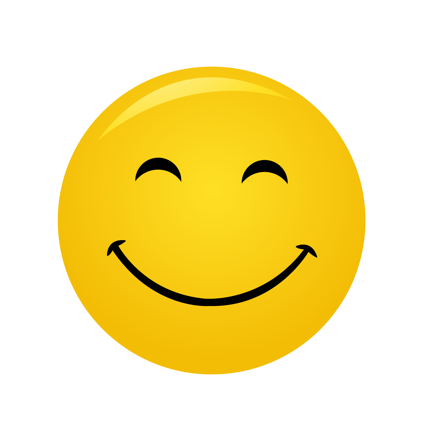 We truly appreciate you attending this program
Test Questions
What is the name of the receptor which benzodiazepines bind to? (objective 1)
Dopamine Receptor
Acetylcholine Receptor
GABA Receptor
Nicotinic Receptor
Which of the following is an appropriate question to inquire about when talking to patients or providers who are considering deprescribing? (objective 3)
Have other appropriate measures been taken to ensure the core complaint is addressed?
Has the patient ever attempted a drug holiday?
How does the patient utilize the prescription?
All of the above
Which of the following are elderly patients using benzodiazepines at increased risk of? (objective 1 and 3)
Falls
Fractures
Cognitive Impairment
All of the above